Southwestern Oklahoma State University (SWOSU)Business Enterprise Center
Doug Misak
Director
SWOSU
Regional University 
5,000+ students
Top Programs
Pharmacy
Nursing
Education
Business
E-synchronist Identified Needs
Skilled Workforce
Wireless Connectivity
Medical Care
Water Resources
Child Care
Roads, Highways, and Transportation
Electrical Services
Workers Compensation
Southwest Oklahoma Impact Coalition (SOIC)
5 Universities and Colleges
Cameron University
Redlands Community College
SWOSU
University of Science and Arts of OK
Western OK State College
2 Workforce Investment Boards
Association of South Central OK Governments
South Western OK Development Authority
SOIC
20 County Region
26% of Oklahoma
17,919 sq. miles
588,191 population (2015)
Hosts two major military installations
State-designated spaceport
7 Native American Indian Tribal Government Centers
Goal 1:  Re-establish and expand aerospace industry.
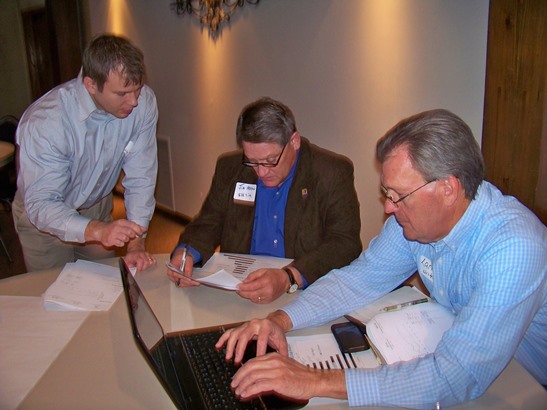 Unmanned Aerial Systems

The Oklahoma Spaceport
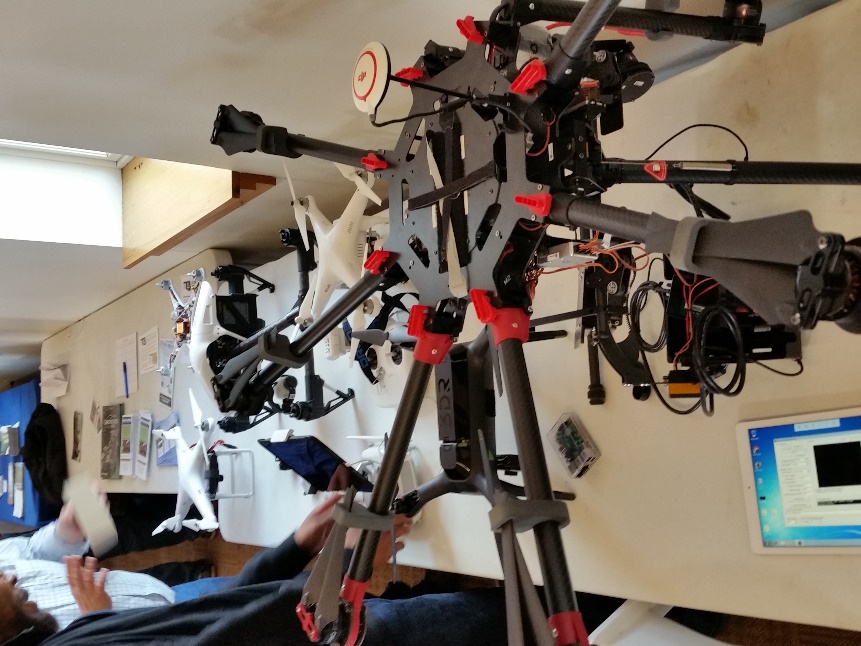 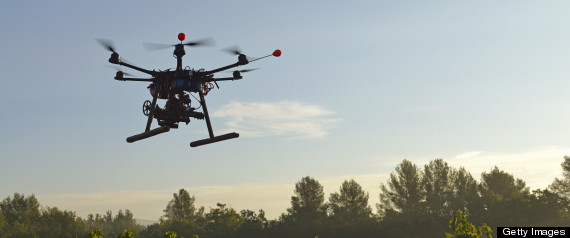 Goal 1:  Re-establish and expand aerospace industry.
Association of Unmanned Vehicle Systems International recently released a report that found precision agriculture and conservation could account for 90 percent of civilian drone use by 2020.
Rural Electric Cooperative
$50,000 savings/year
Storm damage assessment
Railroads
Just beginning
Track lines and bridges
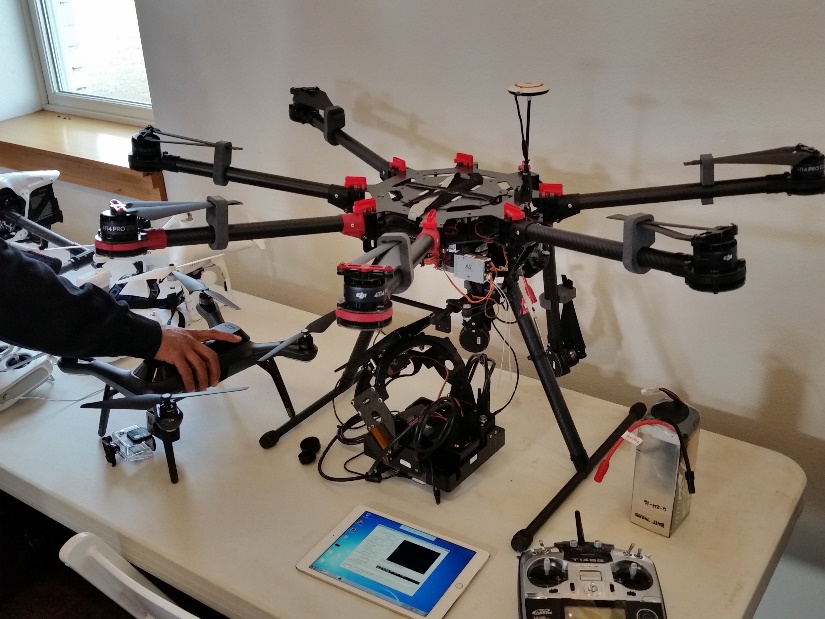 Goal 2: Create diversified agriculture and value-added products
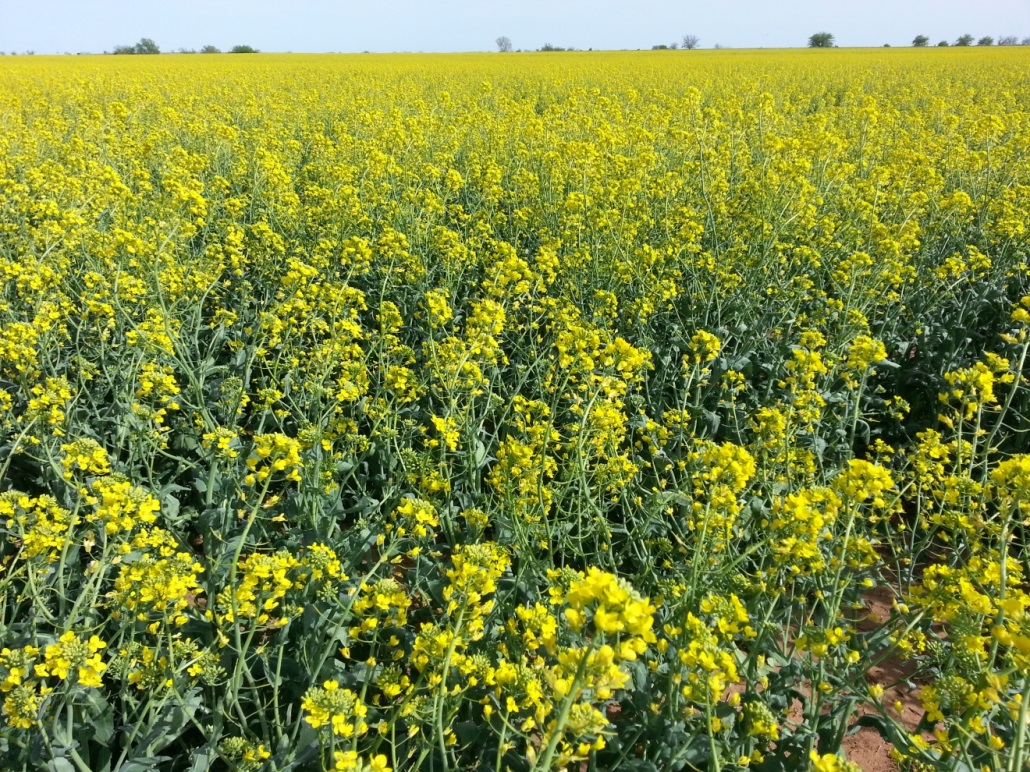 $7M increase in canola production
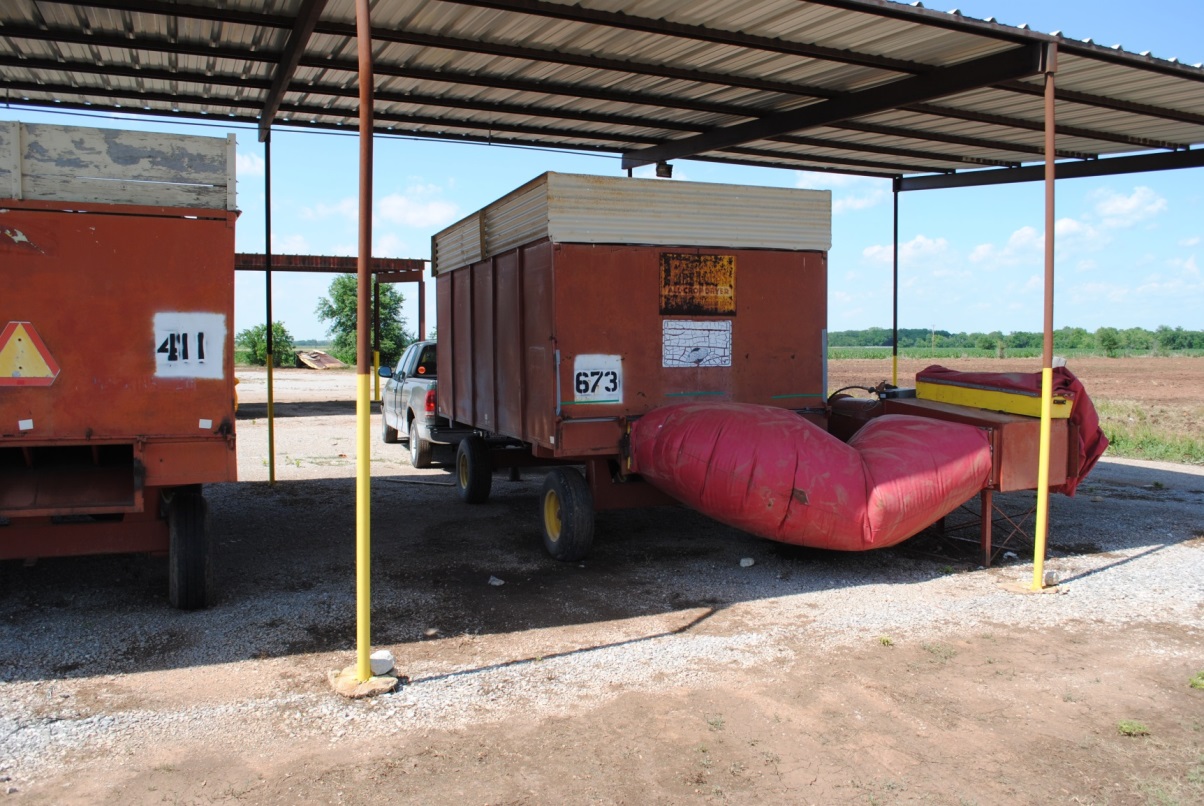 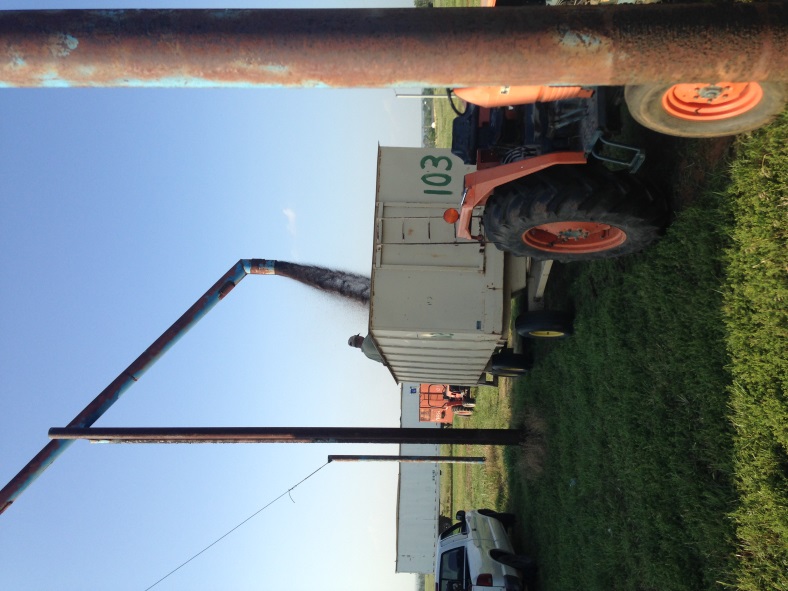 Goal 2: Create diversified agriculture and value-added products
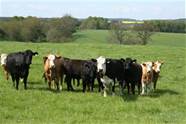 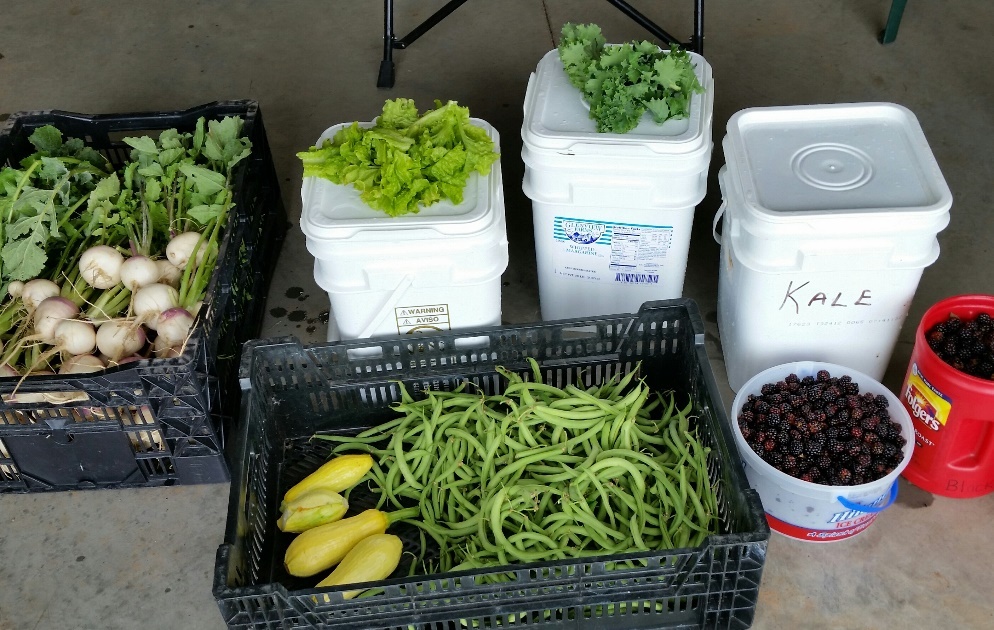 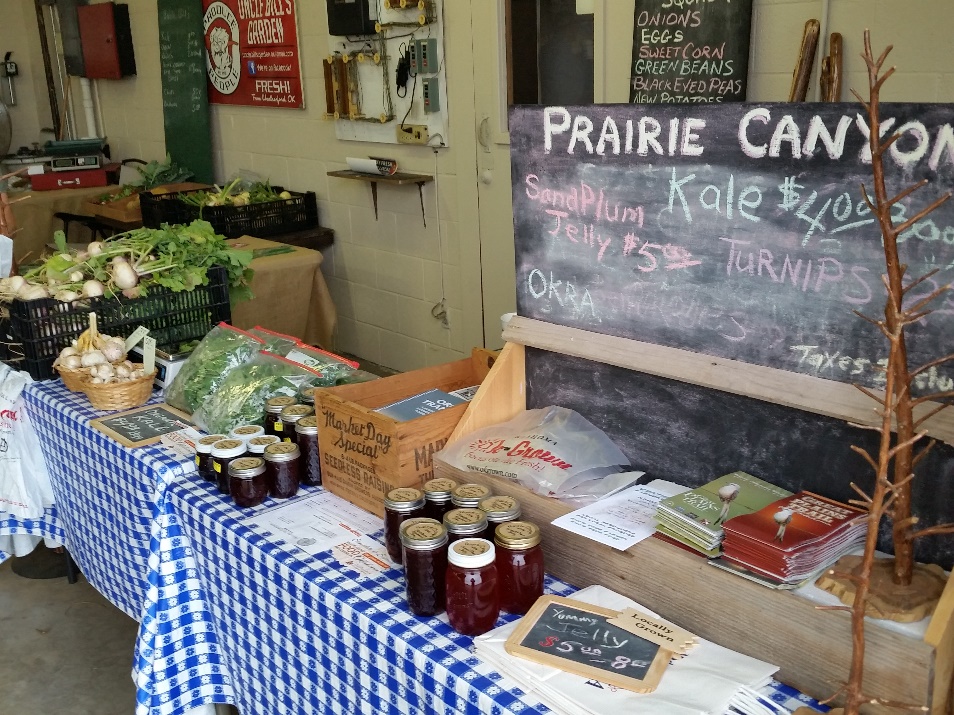 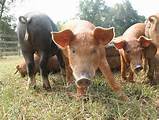 Goal 3: Expand energy sector through diversification and recruit administration.
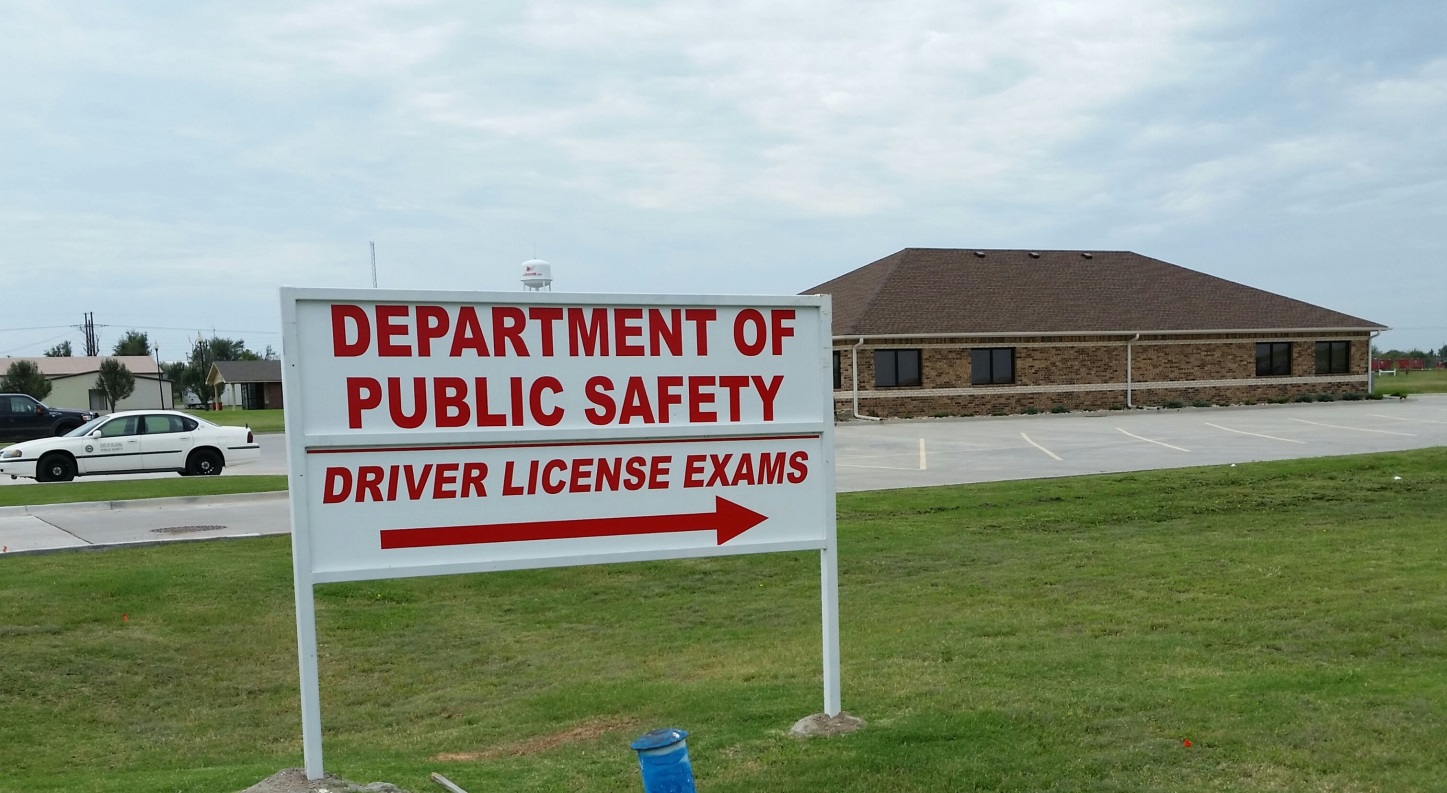 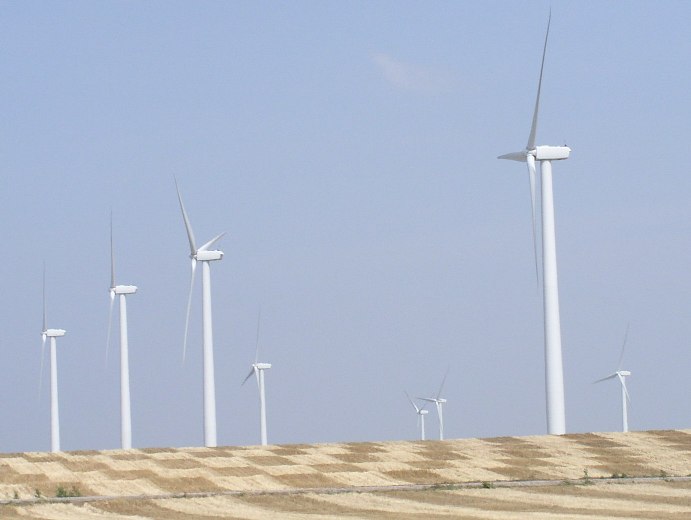 Filling jobs – CDL Class A licensing facility built in area
Goal 4:  Improve healthcare facilities, staffing, and technology.
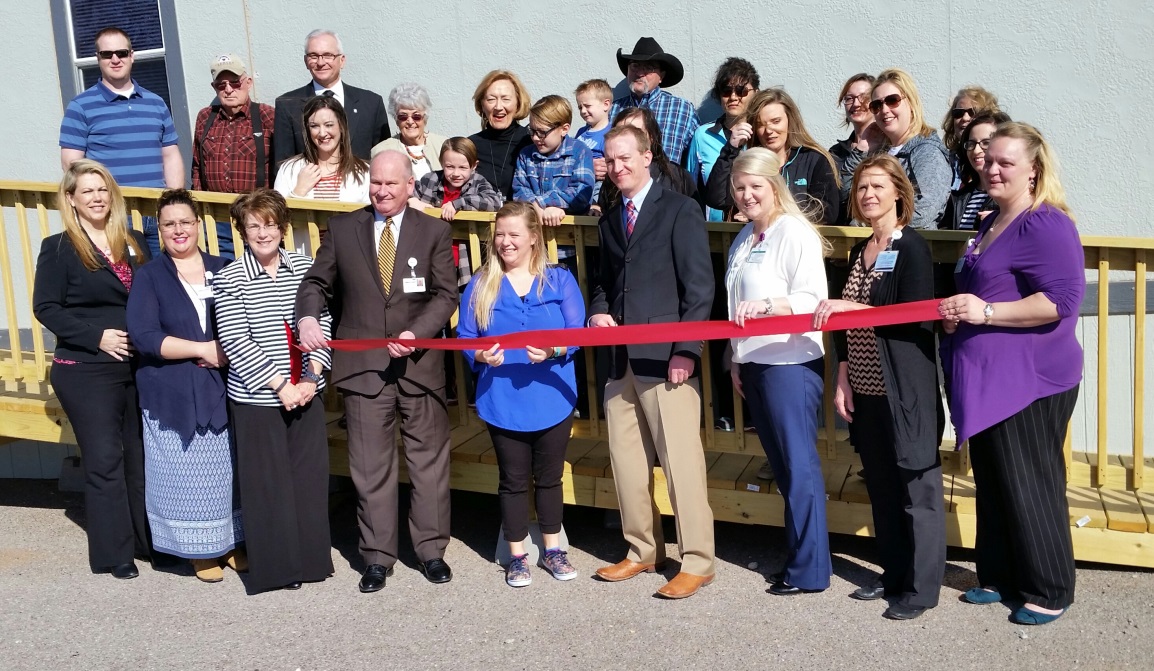 Recruit doctors to rural areas

Home health care assistants and RNs
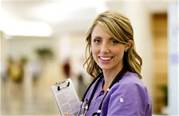 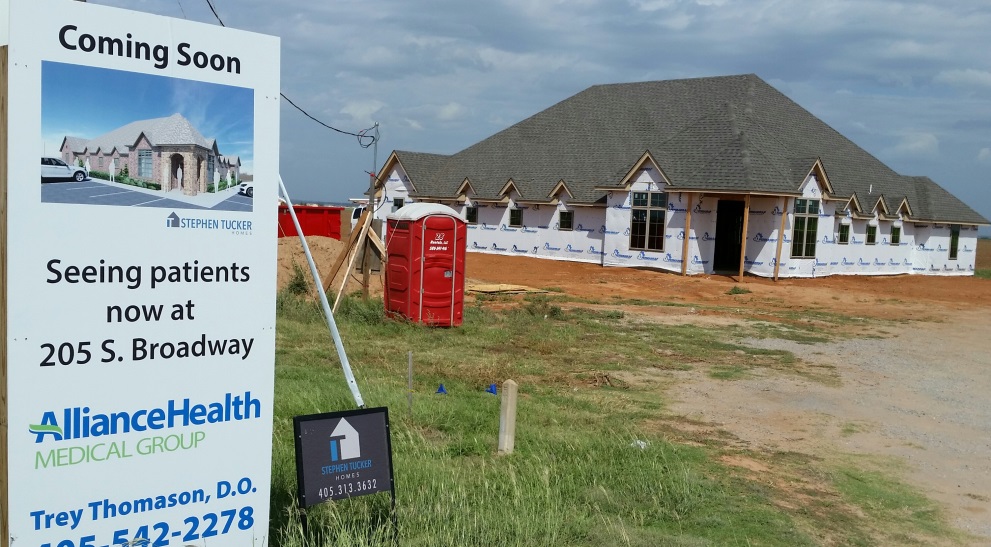 SWOSU graduates 100% BSN
Goal 4:  Improve healthcare facilities, staffing, and technology.
New convenient care facilities
Express Wellness centers
Cordell Hospital – telemedicine
Sayre – hospital closed

New Dentist Office
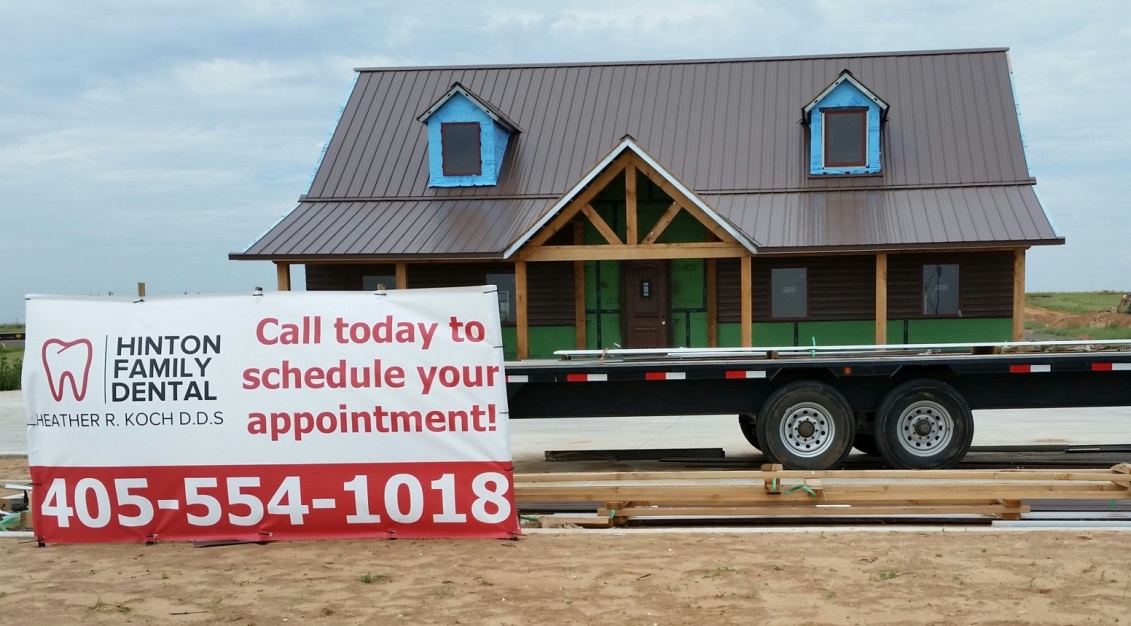 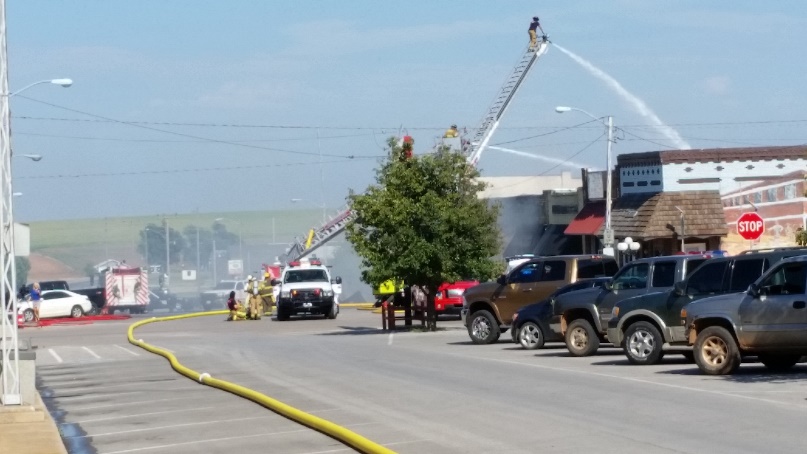 Goal 5:  Develop amenities that will support strong community lifestyles.
Childcare Facilities
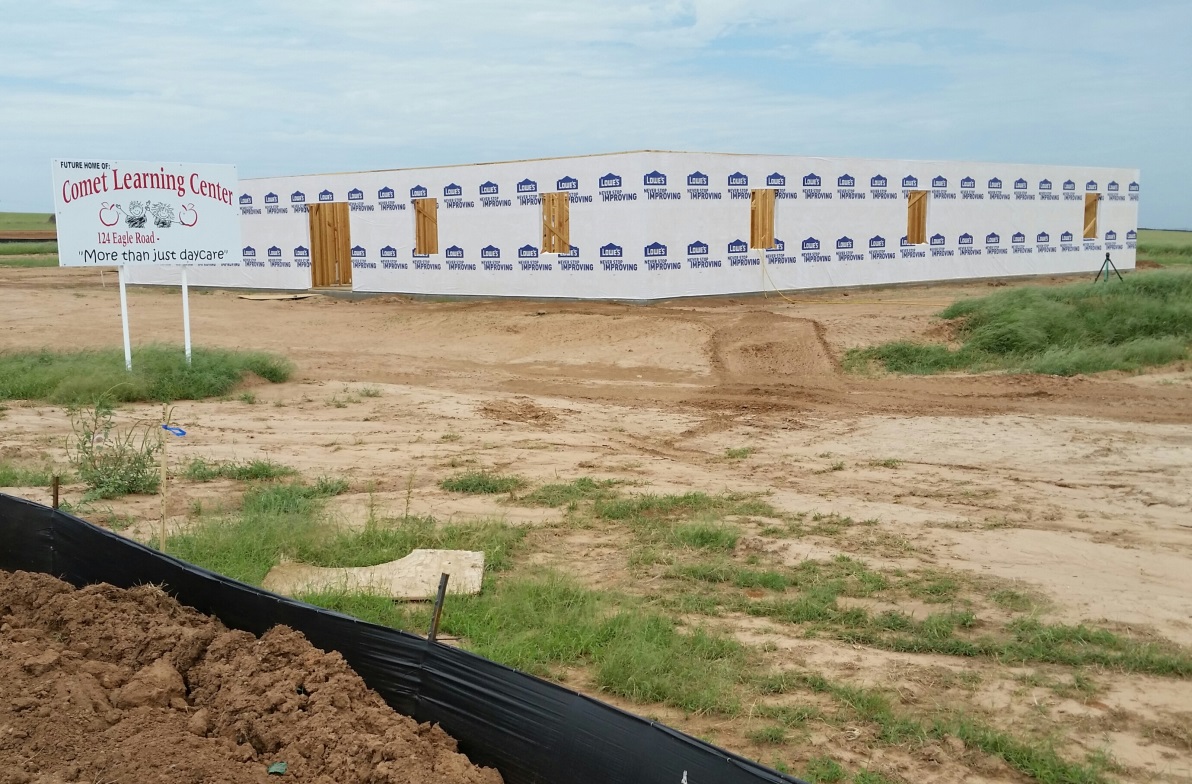 Weatherford 2
Anadarko 1
Hinton 1
Thomas 1
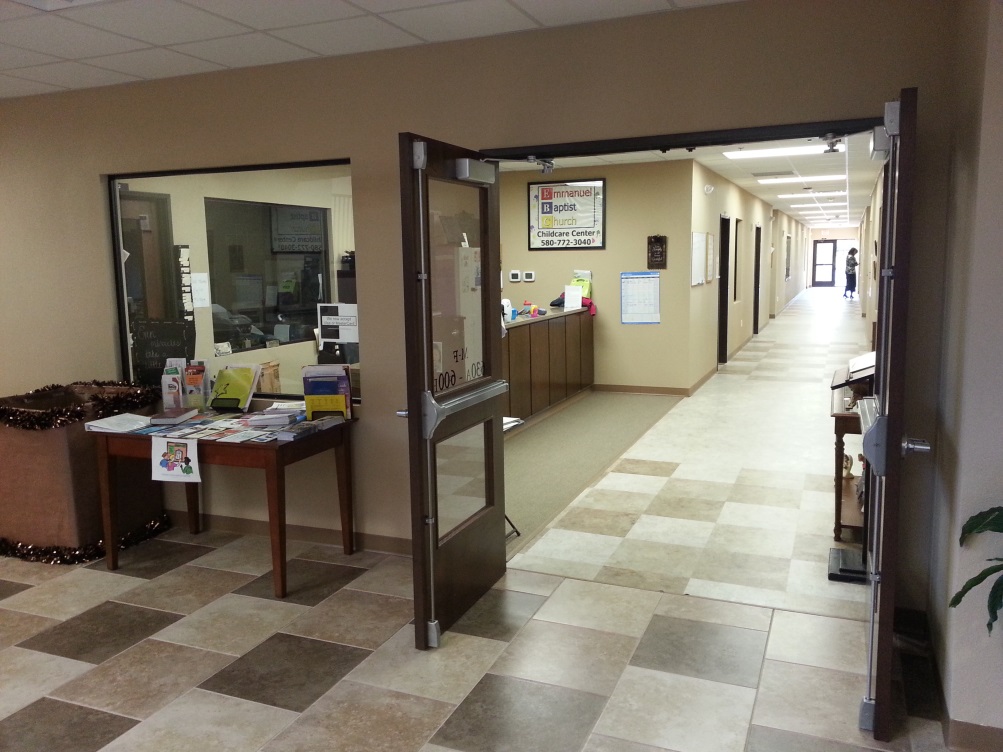 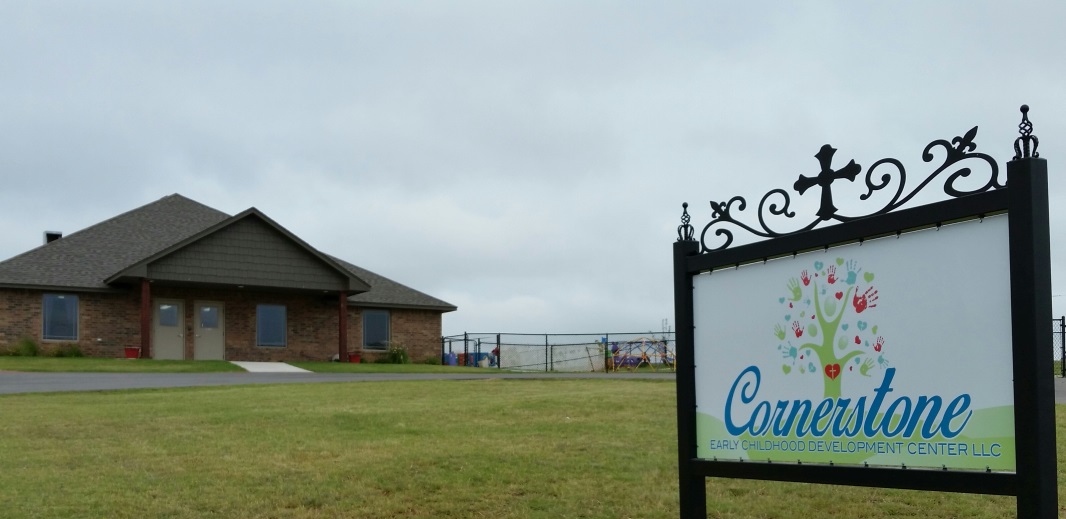 Student Intern Program
Funding
Benefits to students
Economic Development Administration
SWOSU
Private Sector Donations
Employing Businesses
Real World Experience
Paid $10.25 - $12 Per Hour
Multi-Disciplinary: Accounting, Finance, Management, Marketing, Entrepreneurship, Engineering Technology, Graphic Design, English, Journalism, Computer Science
Intern Project:Construction of modular artificial nucleases with macrocycle metal ligands and variable DNA binding domains (Molecular Scissor Project)
Sequojah O’Neal-Johnson
Optimizing a new technique to analyze the activity of different metal complexes to cut DNA in real time
Metal complexes will be the sharp part of the molecular scissors
Intern Project:Construction of modular artificial nucleases with macrocycle metal ligands and variable DNA binding domains (Molecular Scissor Project)
Megan Oertel
Investigating DNA sequence specificity of different metal complexes
Will compare how well the sharp part of the scissors cut if we try to cut different weights of paper for different materials
Believe that the DNA sequence should not matter, but have to show that before they can start designing the handles of the scissors
Intern Project:Construction of modular artificial nucleases with macrocycle metal ligands and variable DNA binding domains (Molecular Scissor Project)
Presented their findings
Oklahoma Research Day (Oklahoma City)
SWOSU Research & Scholarly Activity Fair (Weatherford, OK)
American Chemical Society Conference (San Diego, CA)
10,000+ chemists from around the world attended
Intern Project: Synthetic Biology Project
Madison Duckwall
Synthetic Biology
Engineering principals are applied to biological systems to make new tools
Working to make an arsenic biosensor and bacteria that will make aspirin
Successful in making biosensor, but it is always turned “on” under all environmental conditions
Working to make sure it is only turned “on” in the presence of arsenic
Challenges, Setbacks, and What Comes Next
Key Challenges
Large geographic area (18,000 square miles) require extensive team building and asset mappingWhat’s Next?
SOIC – self sustaining?
GIS Mapping
Setbacks and Lessons Learned
Set too many goals initially
Accountability for team members
Questions?Email: doug.misak@swosu.edu
Southwestern Oklahoma state university
100 Campus Drive
Weatherford, OK  73096
580.774.7095
www.swosubec.com